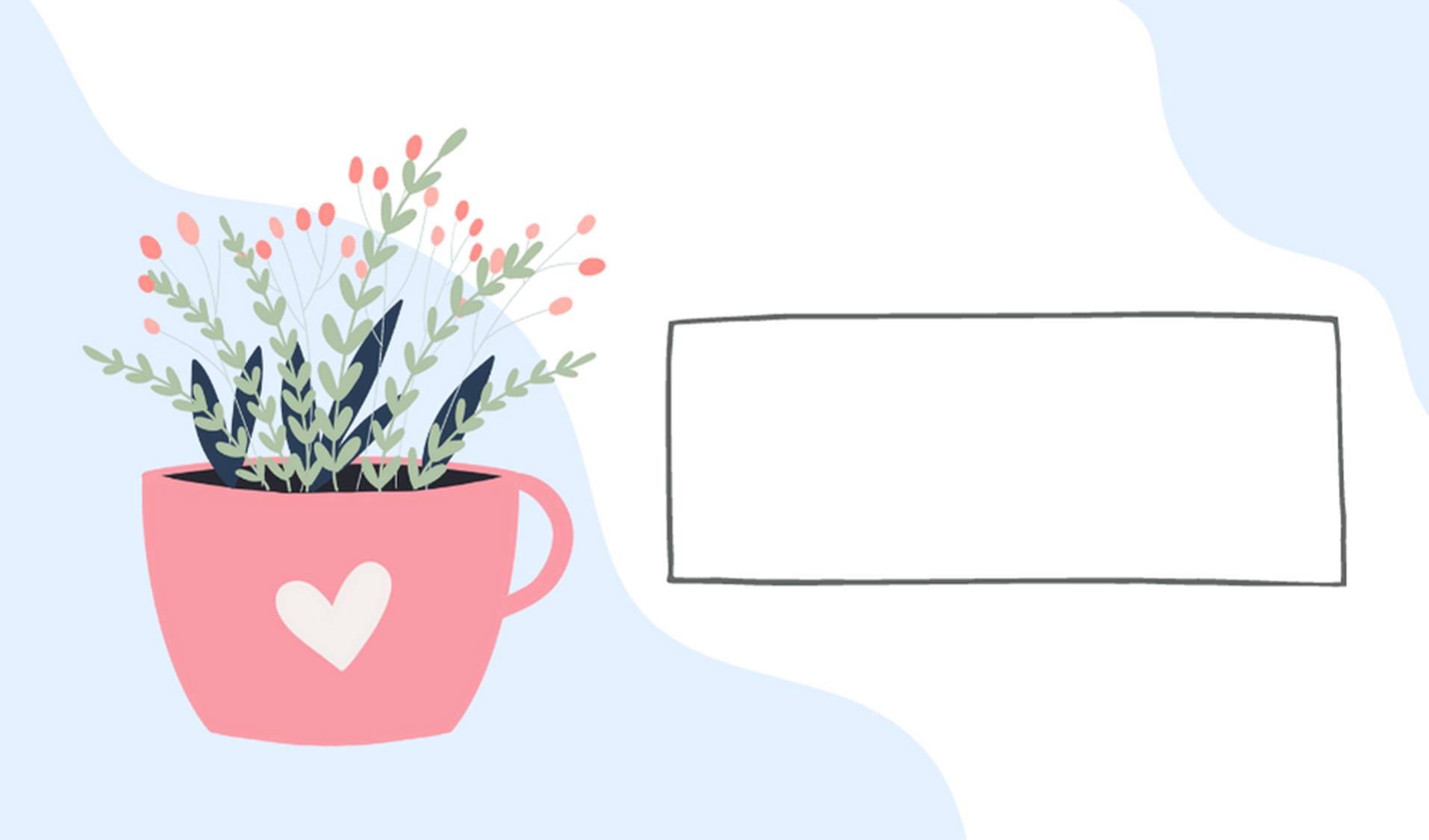 2. LUYỆN TẬP
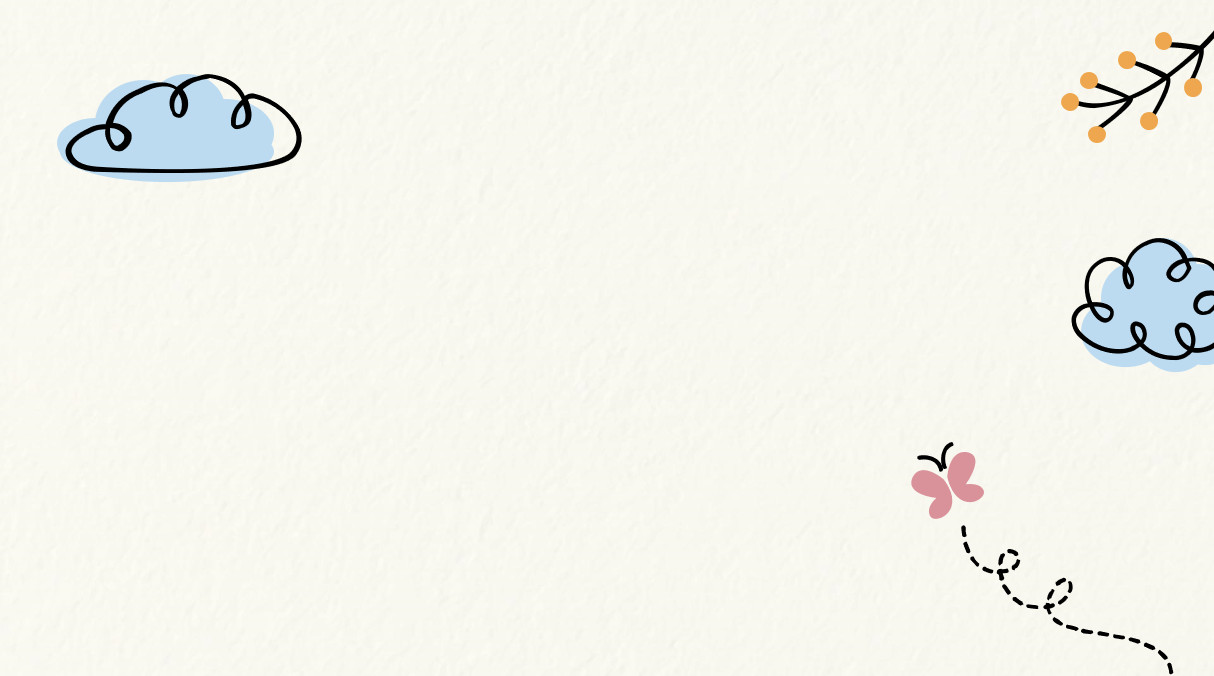 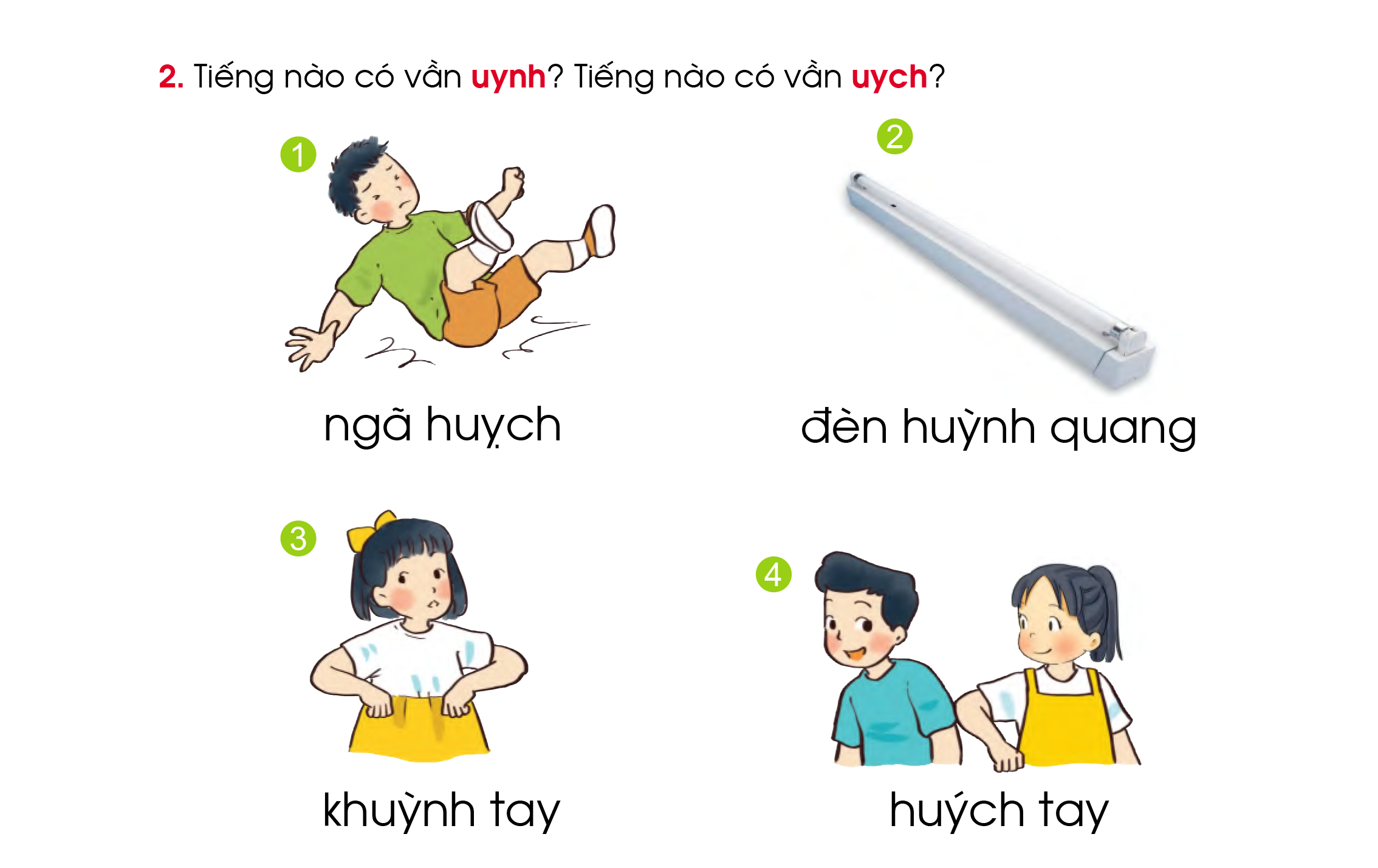 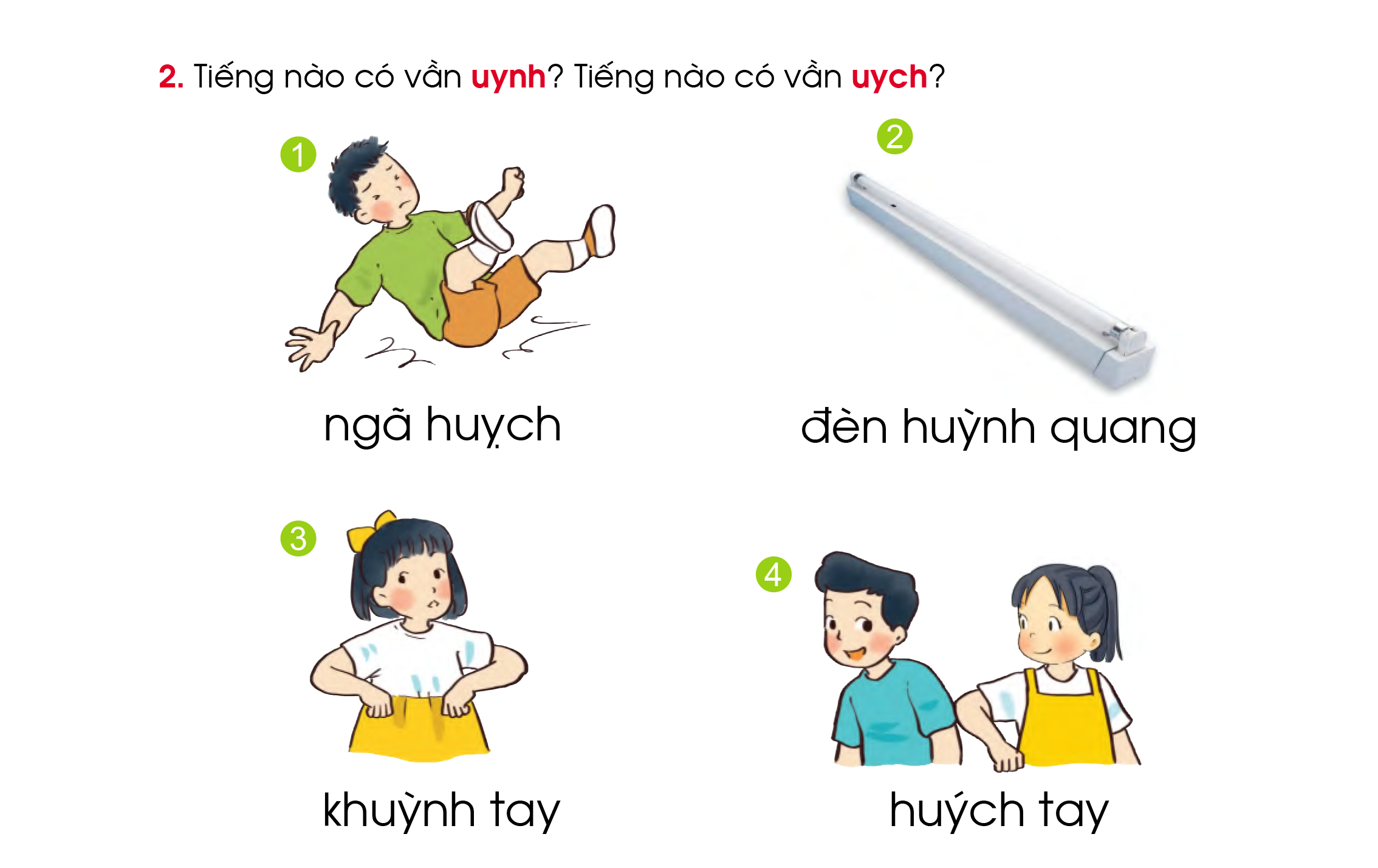 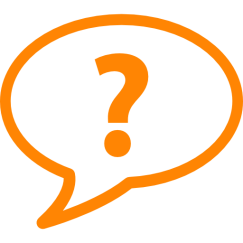 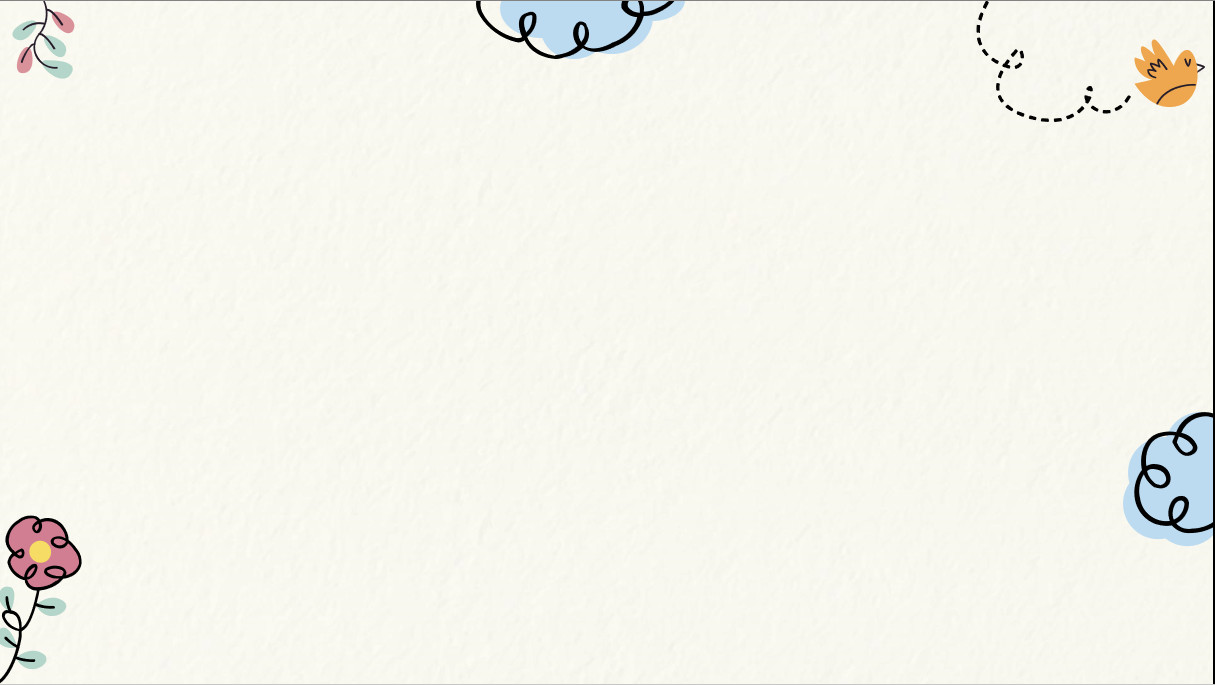 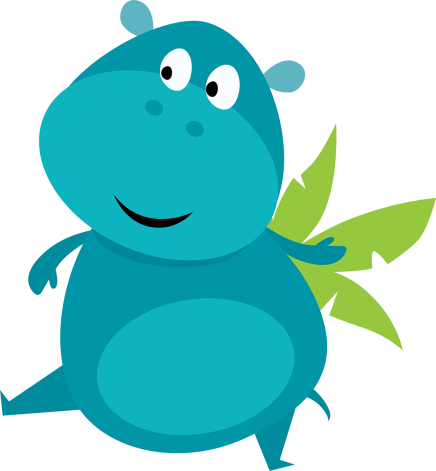 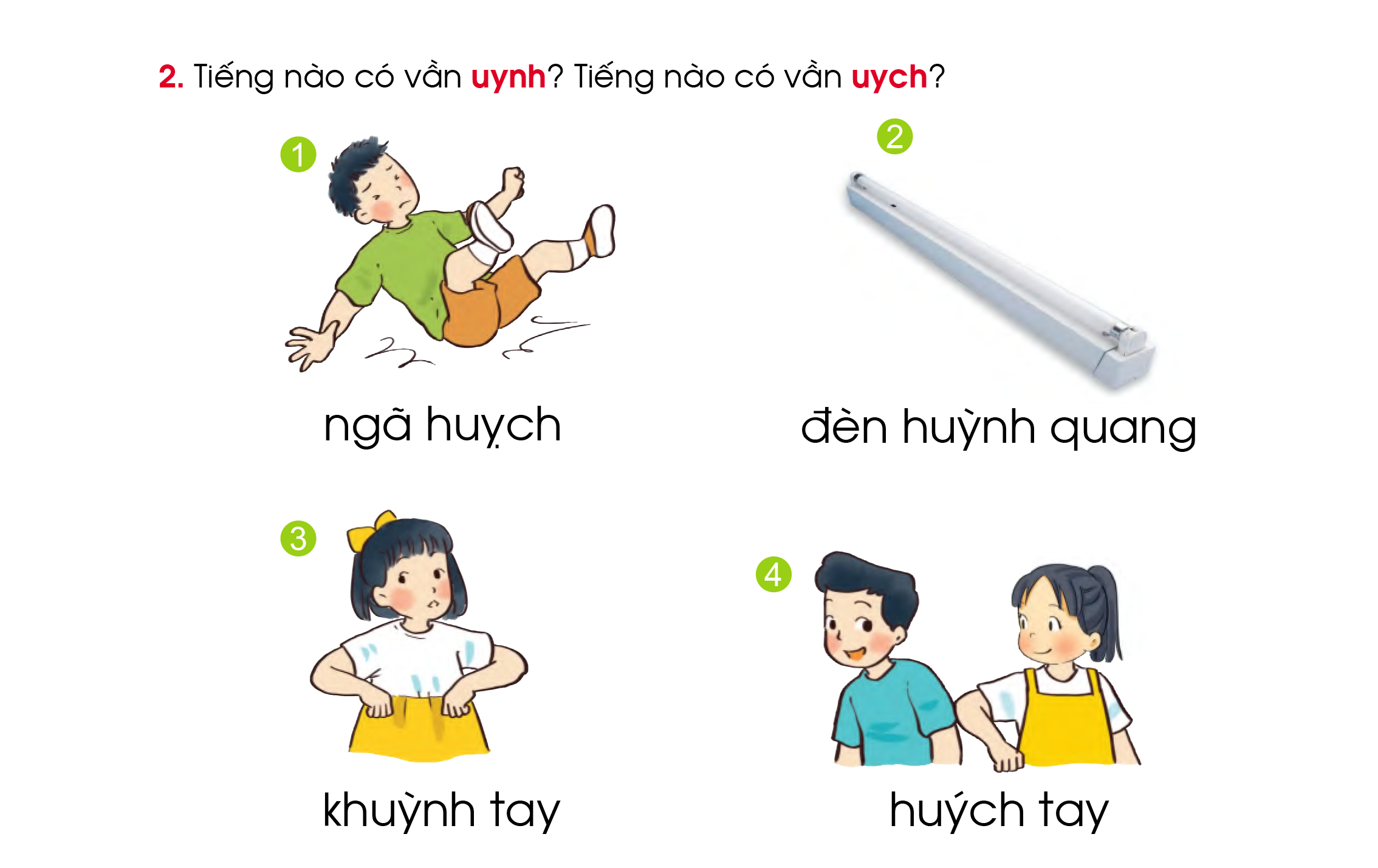 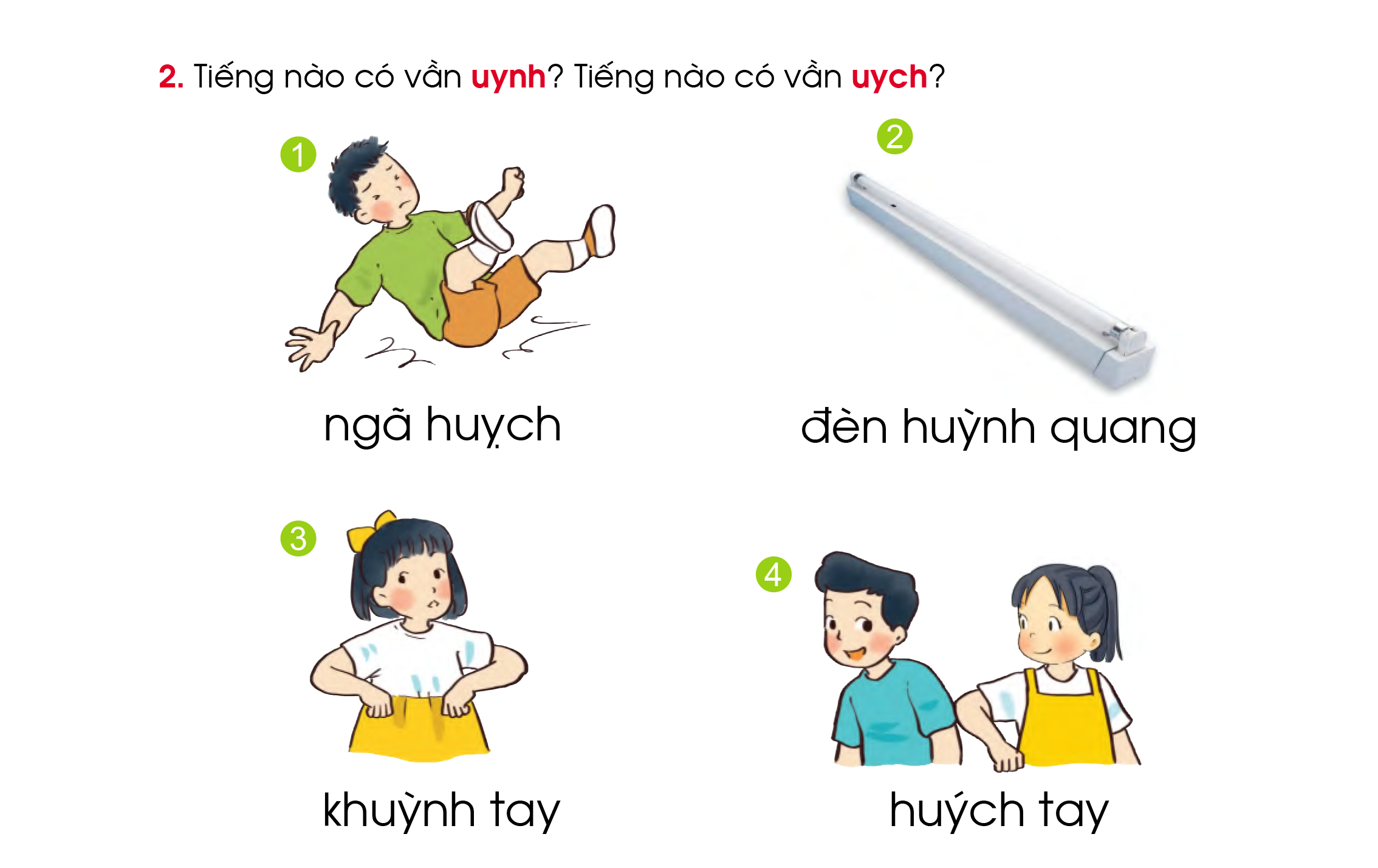 uynh
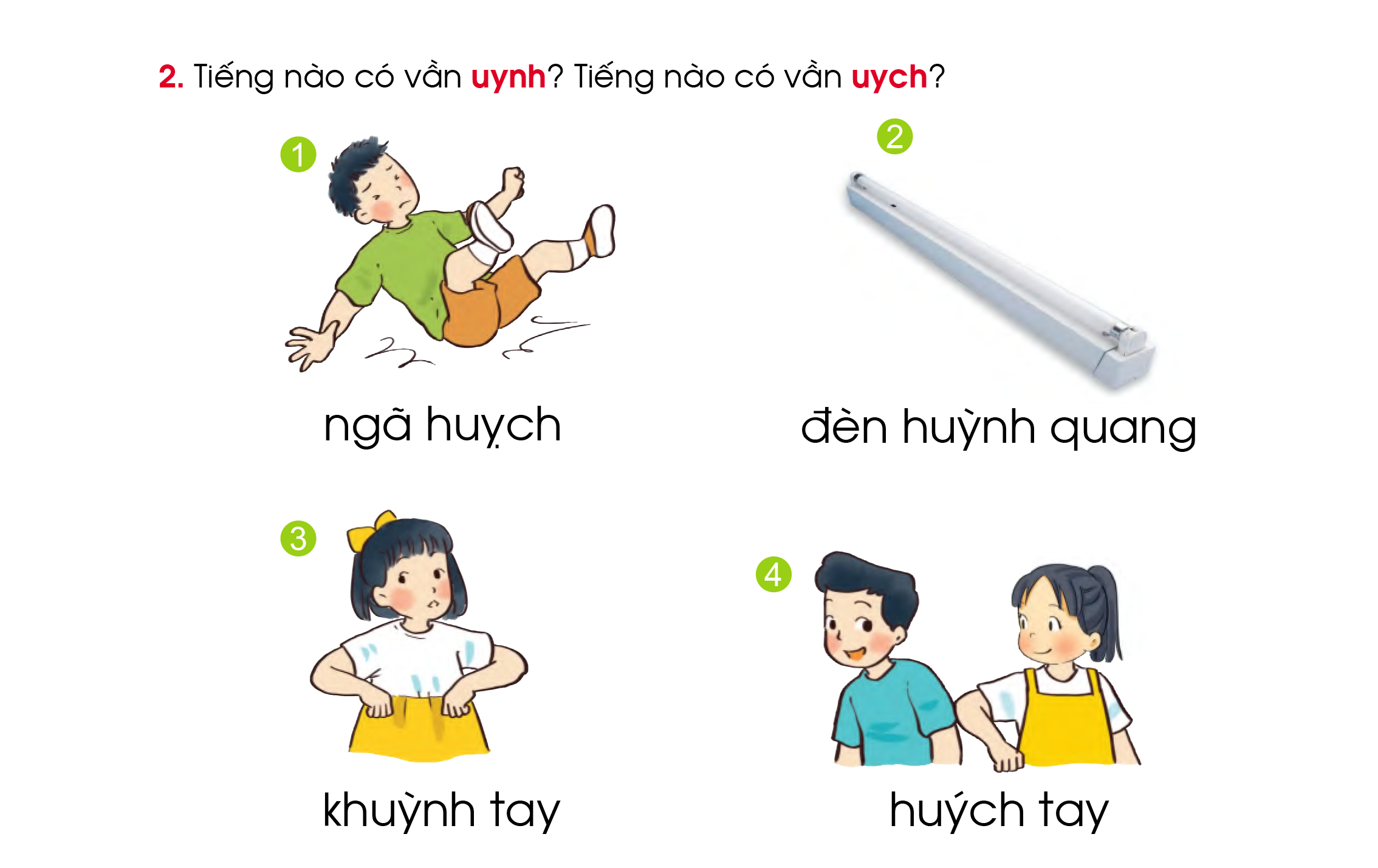 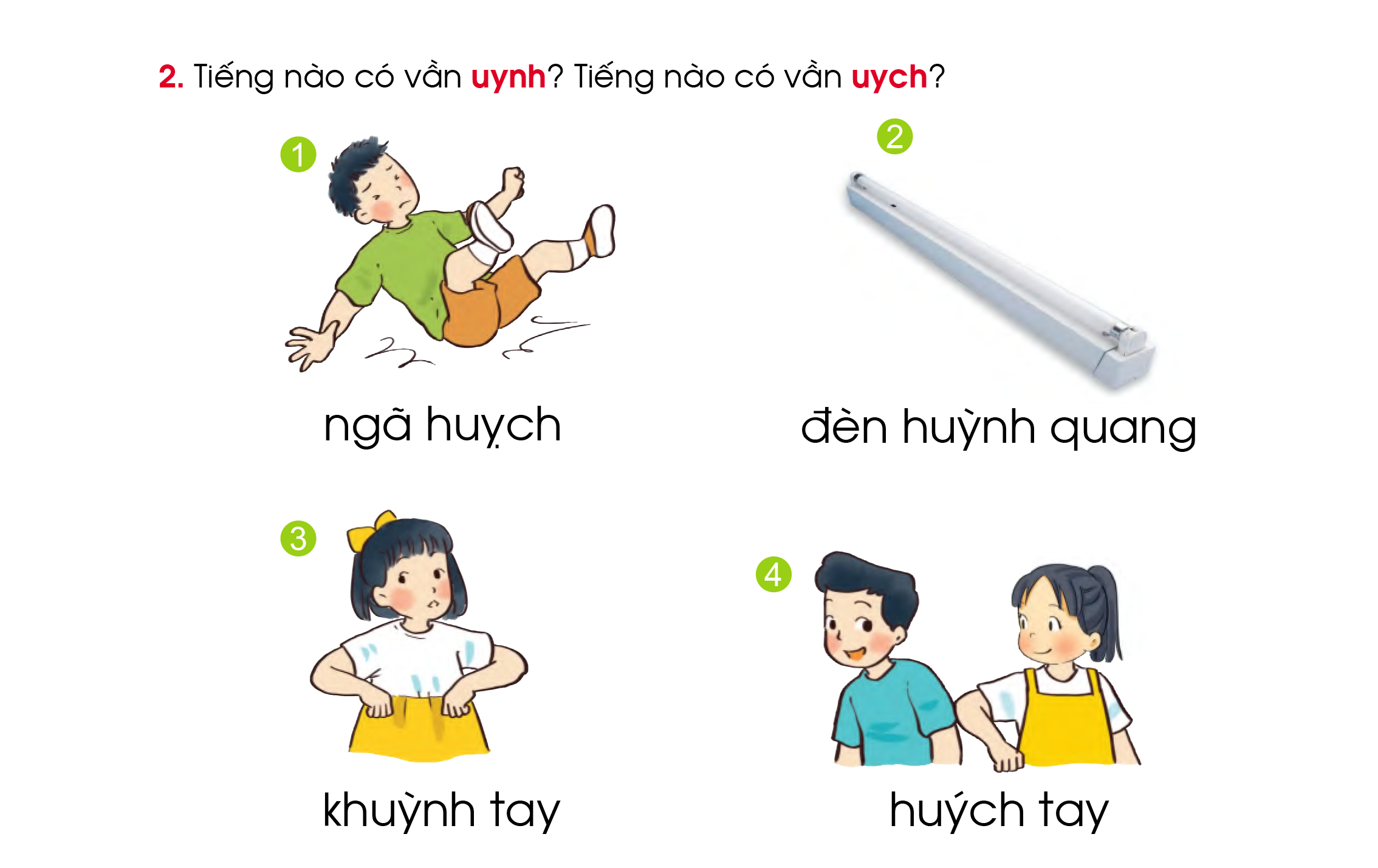 uych
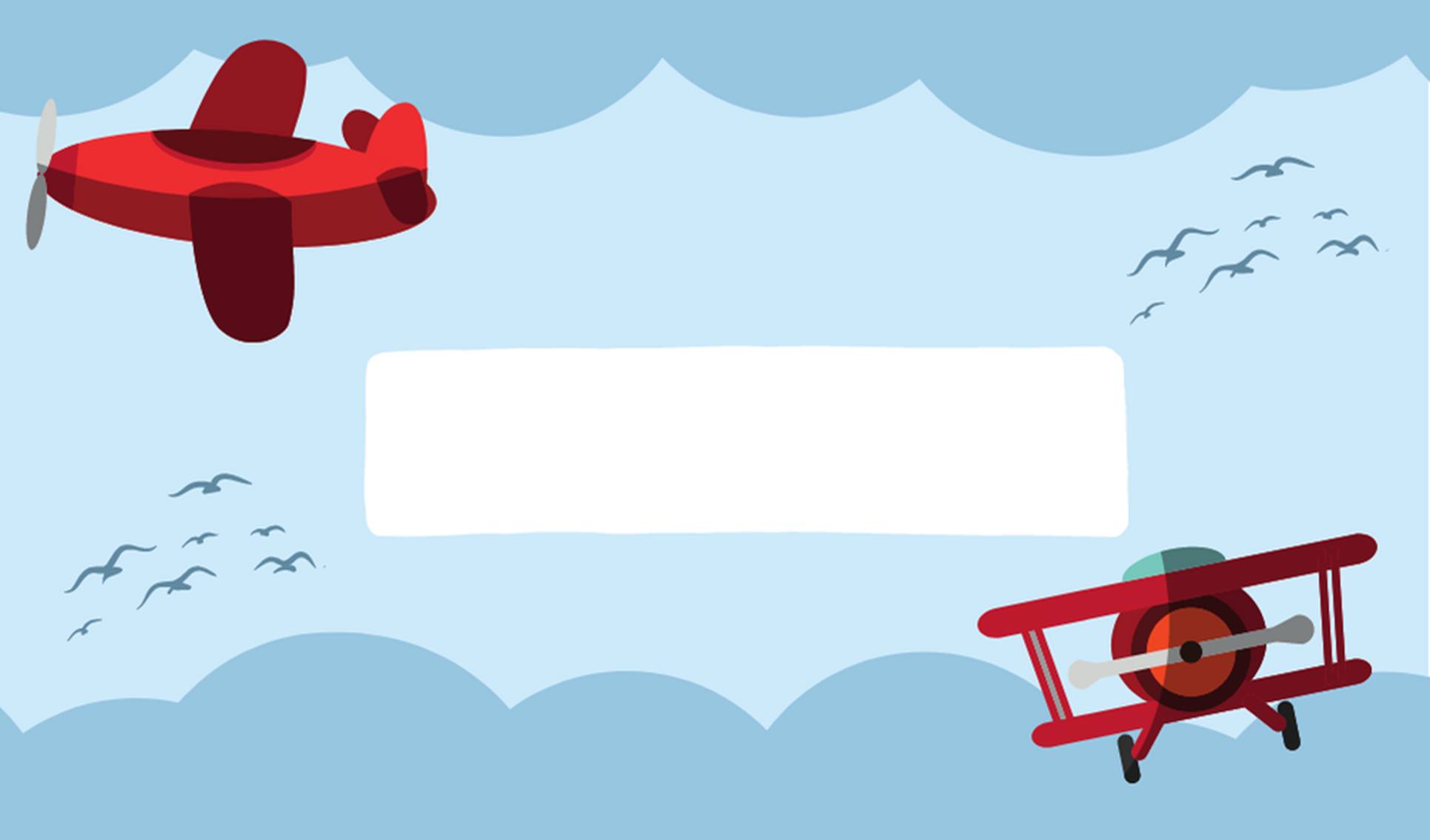 Giải lao
 BÀI HÁT: Anh phi công ơi
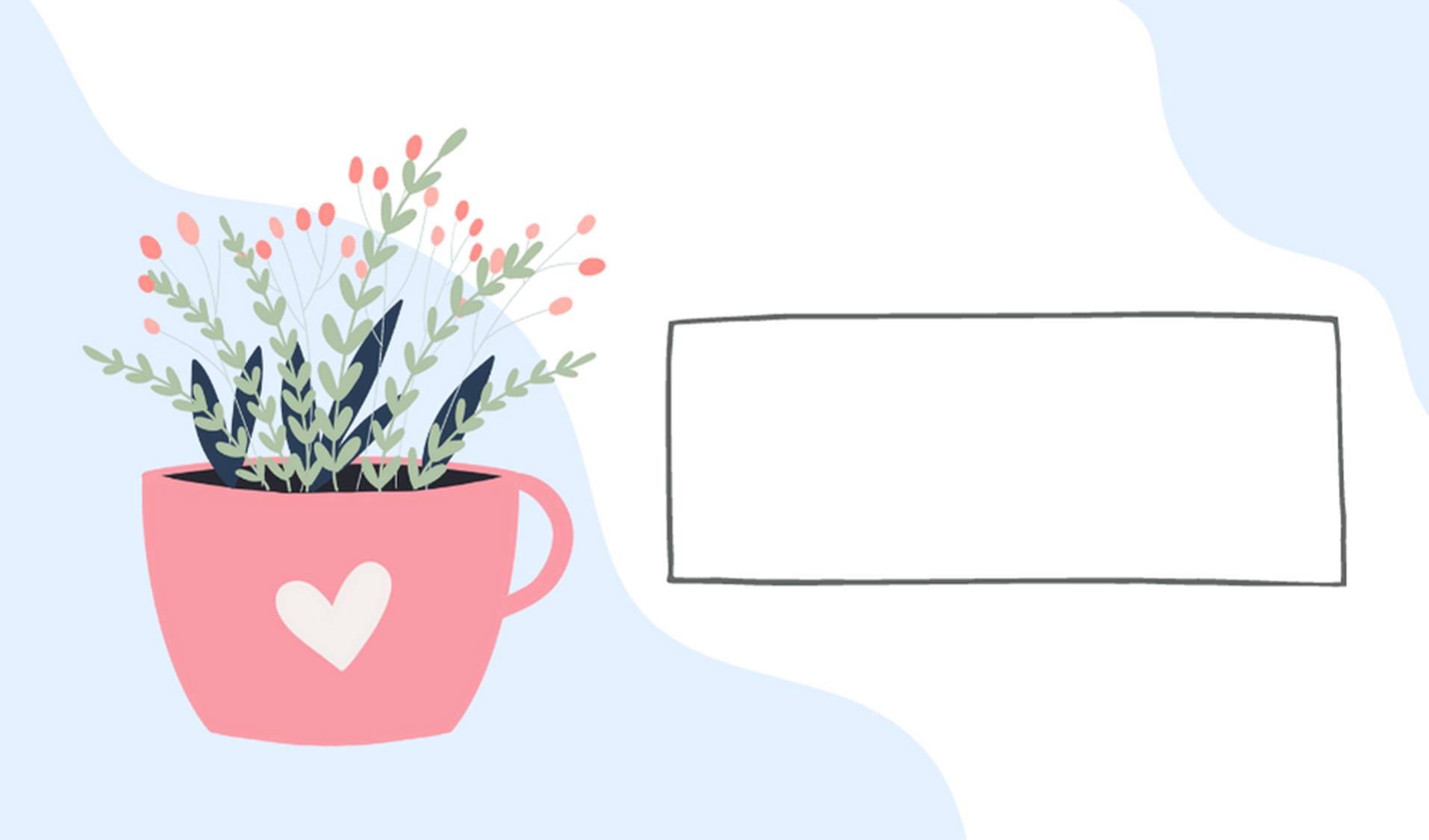 4. TẬP VIẾT
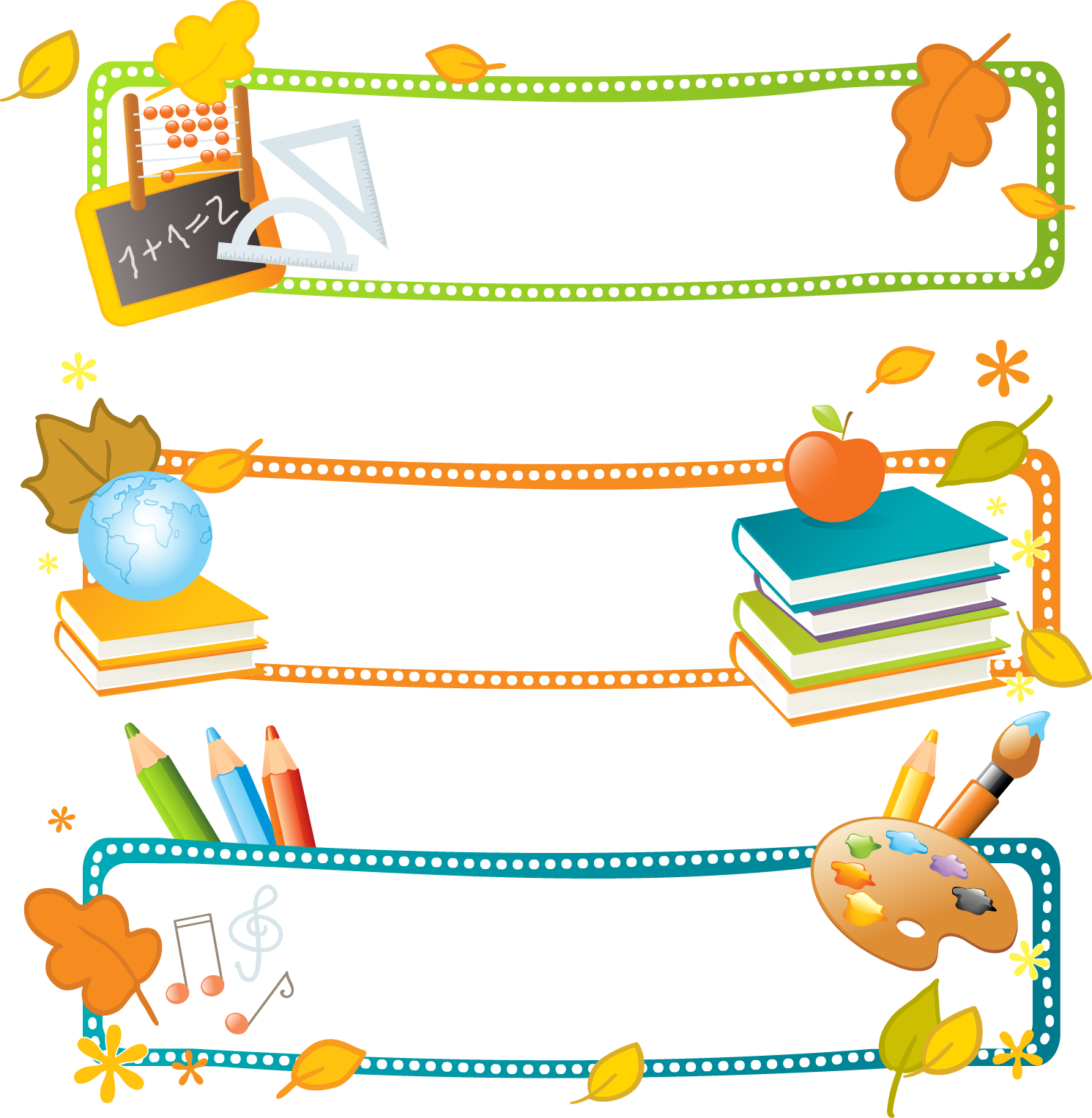 HƯỚNG DẪN VIẾT
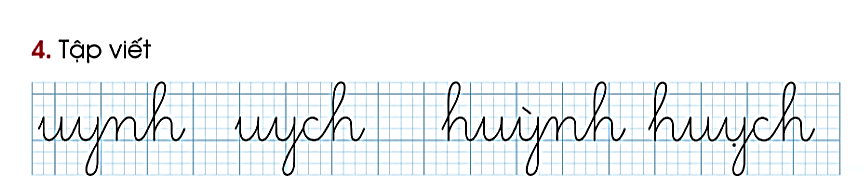 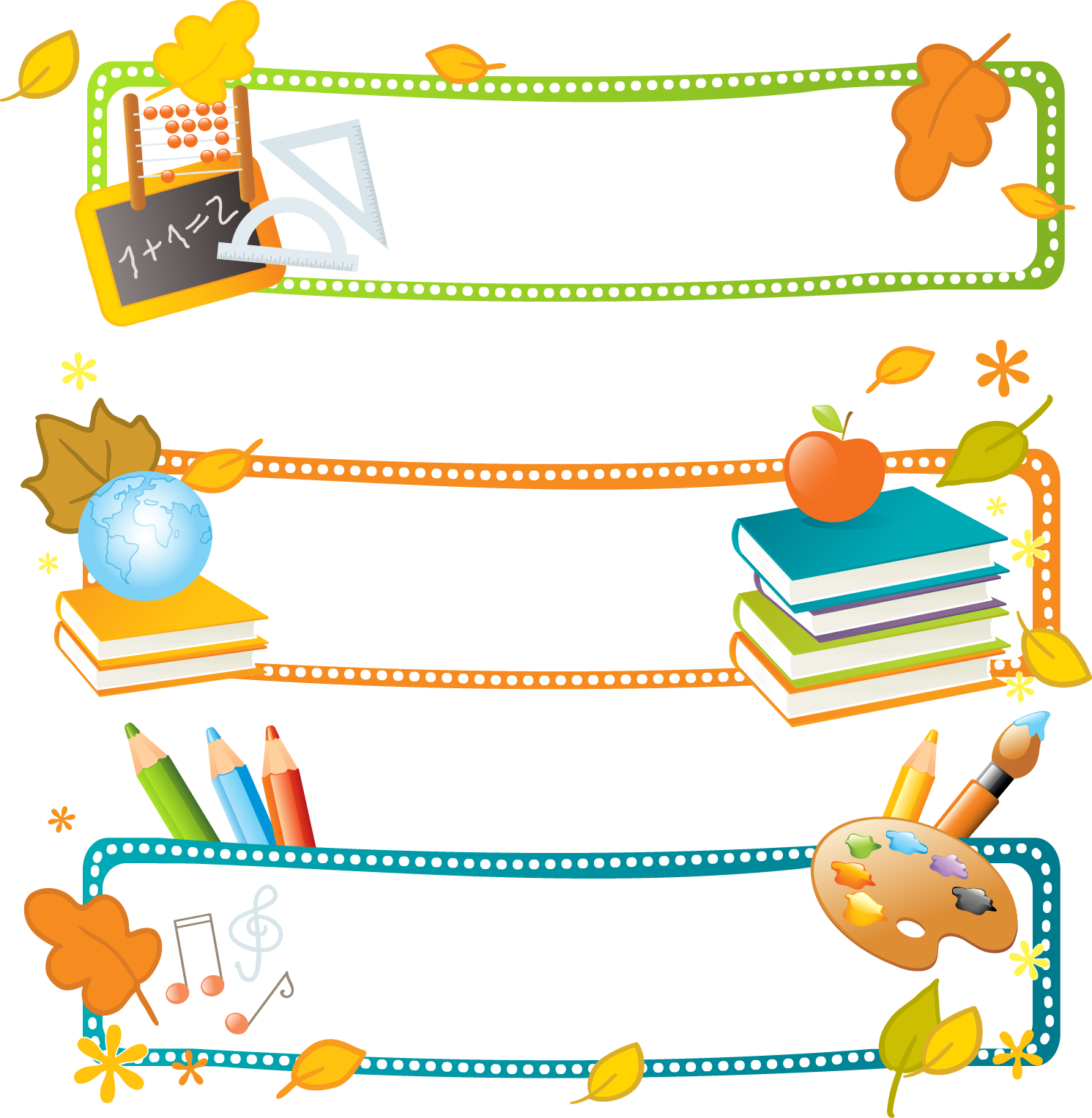 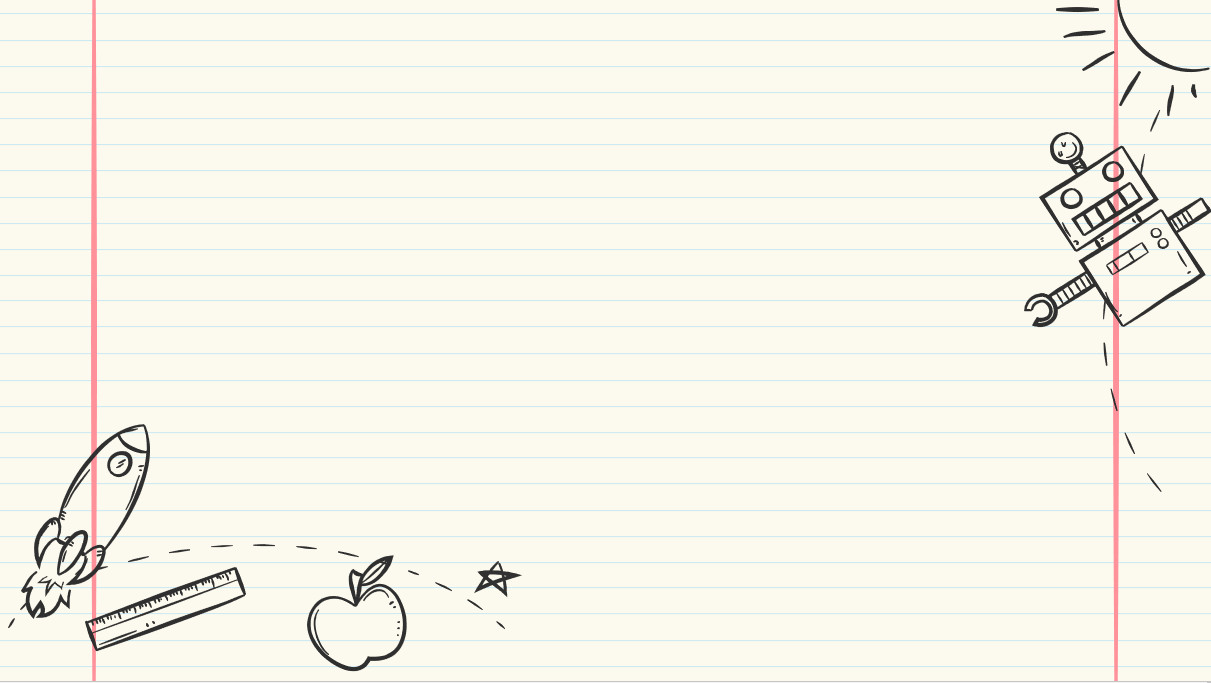 VIẾT BẢNG CON
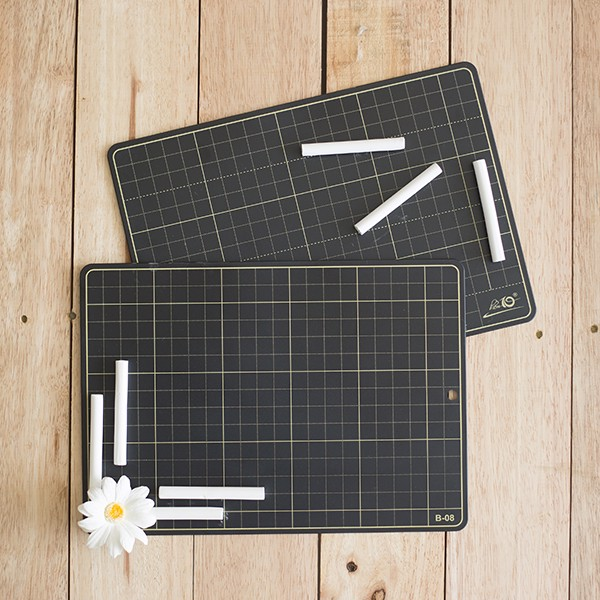 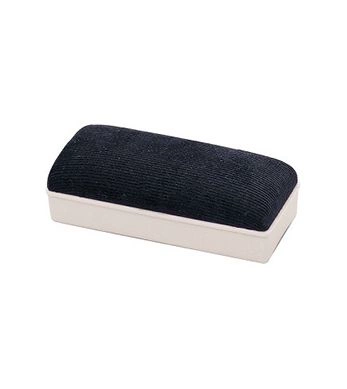